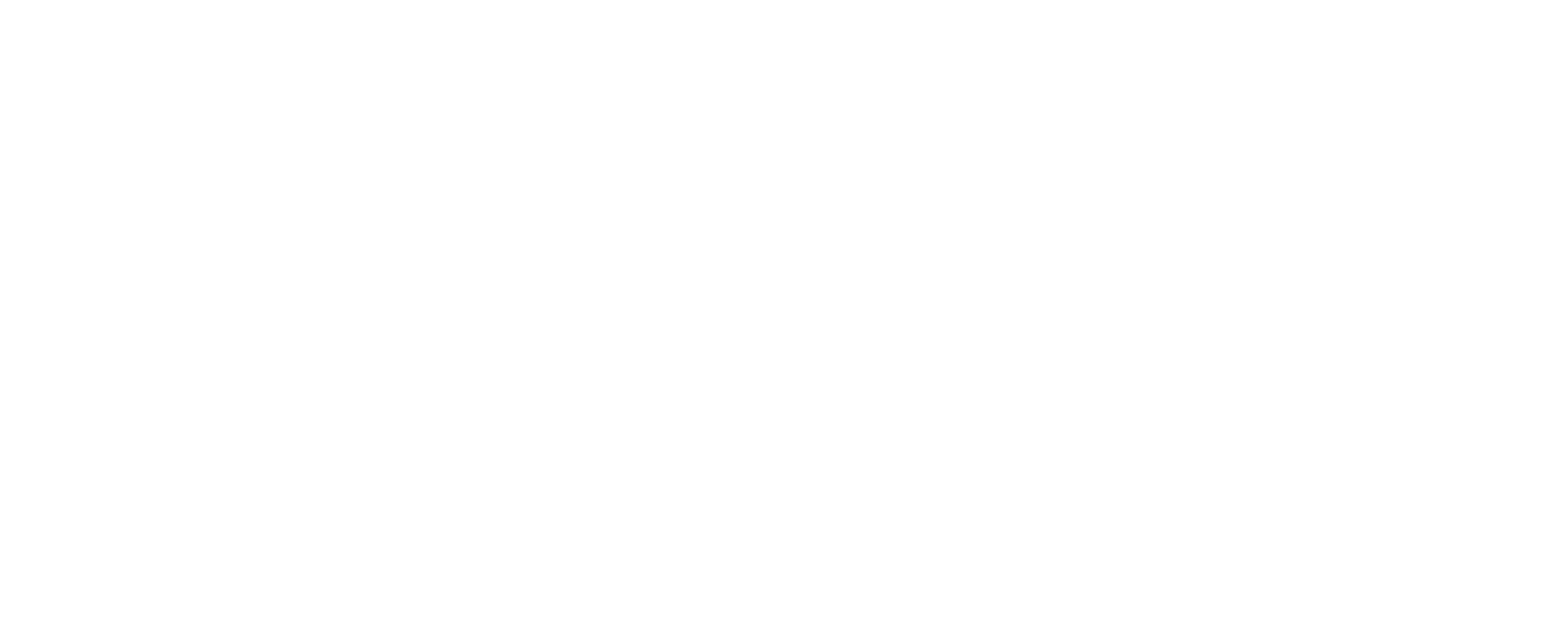 Introduction
This is a psalm of David.
It dates to ~3,000 years ago.
David composed this in a different form of poetry than we commonly utilize today.
(Ps. 139:1) You have searched me, LORD, and you know me.
“Search me, O God, and know my heart” (v.23).
(Ps. 139:2) You know when I sit down or stand up.
You know my thoughts even when I’m far away.
3 You see me when I travel and when I rest at home. You know everything I do.
4 You know what I am going to say even before I say it, LORD.
(Ps. 139:2) You know when I sit down or stand up.
You know my thoughts even when I’m far away.
3 You see me when I travel and when I rest at home. You know everything I do.
4 You know what I am going to say even before I say it, LORD.
What if the all-knowing God knew everything about you?
(Ps. 139:2) You know when I sit down or stand up.
You know my thoughts even when I’m far away.
3 You see me when I travel and when I rest at home. You know everything I do.
4 You know what I am going to say even before I say it, LORD.
What if the all-knowing God knew everything about you?
It would be relationally alienating.
Family? Friendships? Dating and marriage? Professor or boss?
“I think I’m good enough to get to heaven.”
(Isa. 64:6) We are all infected and impure with sin.
Our righteous deeds are nothing but filthy rags.
(Phil. 3:8) For Jesus’ sake I have discarded everything,
counting it all as garbage, so that I could gain Christ.
(Ps. 139:2) You know when I sit down or stand up.
You know my thoughts even when I’m far away.
3 You see me when I travel and when I rest at home. You know everything I do.
4 You know what I am going to say even before I say it, LORD.
“Garbage” (skubalon)
“Shit.”
William Arndt et al., A Greek-English Lexicon of the New Testament (University of Chicago Press, 2000), 1078.
What if the all-knowing God knew everything about you?
It would be relationally alienating.
Family? Friendships? Dating and marriage? Professor or boss?
“Filthy rags” (ʿiddâ beged)
“Menstruation rags.”
Gary Smith, Isaiah 40-66 (Nashville, TN: Broadman & Holman Publishers, 2009), 690.
“I think I’m good enough to get to heaven.”
(Isa. 64:6) We are all infected and impure with sin.
Our righteous deeds are nothing but filthy rags.
(Phil. 3:8) For Jesus’ sake I have discarded everything,
counting it all as garbage, so that I could gain Christ.
(Ps. 139:2) You know when I sit down or stand up.
You know my thoughts even when I’m far away.
3 You see me when I travel and when I rest at home. You know everything I do.
4 You know what I am going to say even before I say it, LORD.
What if the all-knowing God knew everything about you?
It would be relationally alienating.
Family? Friendships? Dating and marriage? Professor or boss?
It would be psychologically crushing.
Have you ever met someone famous?
The greater the person, the more valuable their view of you.
(Ps. 139:2) You know when I sit down or stand up.
You know my thoughts even when I’m far away.
3 You see me when I travel and when I rest at home. You know everything I do.
4 You know what I am going to say even before I say it, LORD.
What if the all-knowing God knew everything about you?
It would be relationally alienating.
Family? Friendships? Dating and marriage? Professor or boss?
It would be psychologically crushing.
Have you ever met someone famous?
The greater the person, the more valuable their view of you.
It would make a relationship with God the greatest treasure of your life!
God knows you completely,
and loves you thoroughly!
(Ps. 139:2) You know when I sit down or stand up.
You know my thoughts even when I’m far away.
3 You see me when I travel and when I rest at home. You know everything I do.
4 You know what I am going to say even before I say it, LORD.
(Rom. 3:23) Everyone has sinned.
We all fall short of God’s standard. 
24 Yet God, in his grace, freely makes us right in his sight. He did this through Christ Jesus when he freed us from the penalty for our sins.
What if the all-knowing God knew everything about you?
It would be relationally alienating.
Family? Friendships? Dating and marriage? Professor or boss?
It would be psychologically crushing.
Have you ever met someone famous?
The greater the person, the more valuable their view of you.
It would make a relationship with God the greatest treasure of your life!
God knows you completely,
and loves you thoroughly!
(Ps. 139:2) You know when I sit down or stand up.
You know my thoughts even when I’m far away.
3 You see me when I travel and when I rest at home. You know everything I do.
4 You know what I am going to say even before I say it, LORD.
(Gal. 4:5) God sent Jesus to buy freedom for us, so that he could adopt us as his very own children. 
9 And now you know God.
Or should I say, now that God knows you?
What if the all-knowing God knew everything about you?
It would be relationally alienating.
Family? Friendships? Dating and marriage? Professor or boss?
It would be psychologically crushing.
Have you ever met someone famous?
The greater the person, the more valuable their view of you.
It would make a relationship with God the greatest treasure of your life!
God is the greatest being ever,
and wanted to know about you.
(Ps. 139:2) You know when I sit down or stand up.
You know my thoughts even when I’m far away.
3 You see me when I travel and when I rest at home. You know everything I do.
4 You know what I am going to say even before I say it, LORD.
(Ps. 139:5) You go before me and follow me. You place your hand of blessing on my head.
6 Such knowledge is
too wonderful for me,
too great for me to understand!
(Ps. 139:7) I can never escape from your Spirit! I can never get away from your presence!
(Ps. 139:8) If I go up to heaven, you are there. If I go down to the grave, you are there.
9 If I ride the wings of the morning, if I dwell by the farthest oceans,
10 even there your hand will guide me, and your strength will support me.
How much would you pay for guidance and support like this?
(Ps. 139:8) If I go up to heaven, you are there. If I go down to the grave, you are there.
9 If I ride the wings of the morning, if I dwell by the farthest oceans,
10 even there your hand will guide me, and your strength will support me.
How much would you pay for guidance and support like this?
(Ps. 139:13) You made all the delicate, inner parts of my body
and knit me together in my mother’s womb.
14 Thank you for making me so wonderfully complex!
Your workmanship is marvelous—how well I know it.
(Ps. 139:13) You made all the delicate, inner parts of my body
and knit me together in my mother’s womb.
14 Thank you for making me so wonderfully complex!
Your workmanship is marvelous—how well I know it.
“Wonderfully complex” (nip̱lêṯî)
“Different, striking, remarkable—outside of the power of human comprehension.”
Used to describe the miraculous acts of God at the Exodus (Ps. 106:22).
“Legitimately translated… awesomely wonderful.”
Nancy deClaissé-Walford, et al. The Book of Psalms: NICOT (Grand Rapids, MI; Cambridge, U.K.: William B. Eerdmans Publishing Company, 2014), 965.
Derek Kidner, Psalms (InterVarsity Press, 1975), 502.
(Ps. 139:15) You watched me as I was being formed in utter seclusion, as I was woven together in the dark of the womb.
16 You saw me before I was born.
Every day of my life was recorded in your book. Every moment was laid out before a single day had passed.
(Ps. 139:17) How precious are your thoughts about me, O God.
They cannot be numbered!
18 I can’t even count them.
They outnumber the grains of sand!
And when I wake up, you are still with me!
(Ps. 139:23) Search me, O God,
and know my heart.
Test me and know my anxious thoughts.
24 Point out anything in me that offends you, and lead me along the path of everlasting life.
(Ps. 139:23) Search me, O God,
and know my heart.
Test me and know my anxious thoughts.
24 Point out anything in me that offends you, and lead me along the path of everlasting life.
What have you been holding onto that you’re refusing to give over to God?
(Ps. 139:23) Search me, O God,
and know my heart.
Test me and know my anxious thoughts.
24 Point out anything in me that offends you, and lead me along the path of everlasting life.
“I choose to trust your words more than my feelings.”
“I am going to follow you—even when it hurts.”
“I am trusting you to grow me into a loving person.”
“I’m going to dedicate my life to fellow Christians.”
“And when I fail, I’m agreeing to turn to you!”
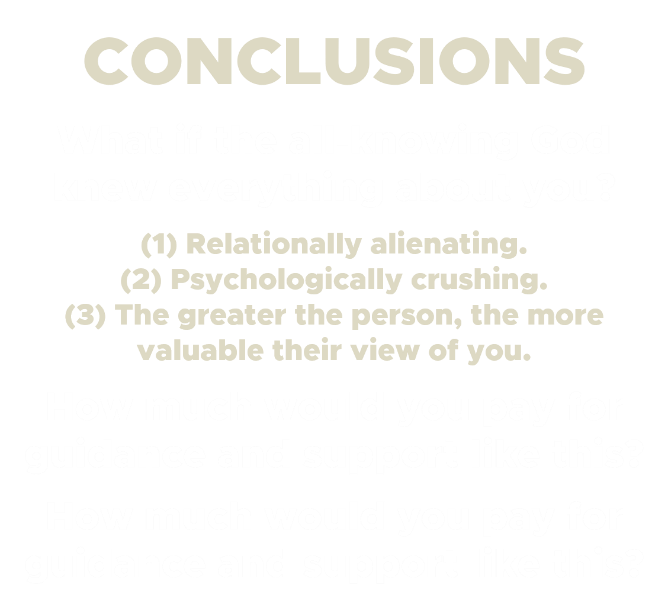